Раздел «Кулинария»6 классСладкие блюда и напитки. Напитки из ягод Сибири.
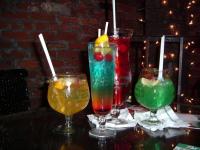 Разработал: учитель технологии, 
МБОУ СОШ № 150
г. Красноярск
Леонтьева Марина Алимпиенва
2012 г.
Содержание
Классификация напитков 

Посуда для подачи напитков

Ягоды, произрастающие в Сибири

Напитки и сладкие блюда
Классификация напитков
Морс
Сок
Компот
Кисель
Кисель клюквенный
Ягоды Сибири
Клюква 
Брусника
Черника
Кустарники 
Рябина
Клюква
Ягоды клюквы содержат в 100 гр: 
 Воды  - 88,5 %
Золы - 0,3 %
 Белков - 0,5 %
Углеводов - 5 %
Пектиновых вв. - до 0,7 %
Органических кислот около -  3 %
Клетчатки -  15 мг %
Доли мг % витаминов С, В1, В2, РР.       
Микроэлементы:
 Калий – 116 мг. %
Кальций –14 мг. %
Натрий –12 мг %
Магний –8 мг %
Фосфор –11 мг %
Железо –0,6 мг %
Р- витаминное вещество до 250 мг % (укрепляет стенки сосудов и принимает участие в обменных          процессах вместе витамином С)
Брусника                   Малина
Черника
Саянская ягода
Кустарники
Шиповник
Облепиха
Рябина
Черноплодная
МОРС
МОРС КЛЮКВЕННЫЙ. 
Напиток  русской кухни. 
Время приготовления — 40 минут.
1 способ приготовления.
Отобранную и промытую клюкву кипятить в воде 10 мин., процедить отвар, добавить в него сахар, довести до кипения и охладить.

2 способ приготовления.
Бланшированные ягоды размять, залить водой, кипятить 5…10 мин., отвар процедить, добавить в него сахар, снова довести до кипения, охладить и дать постоять 10…12 ч.
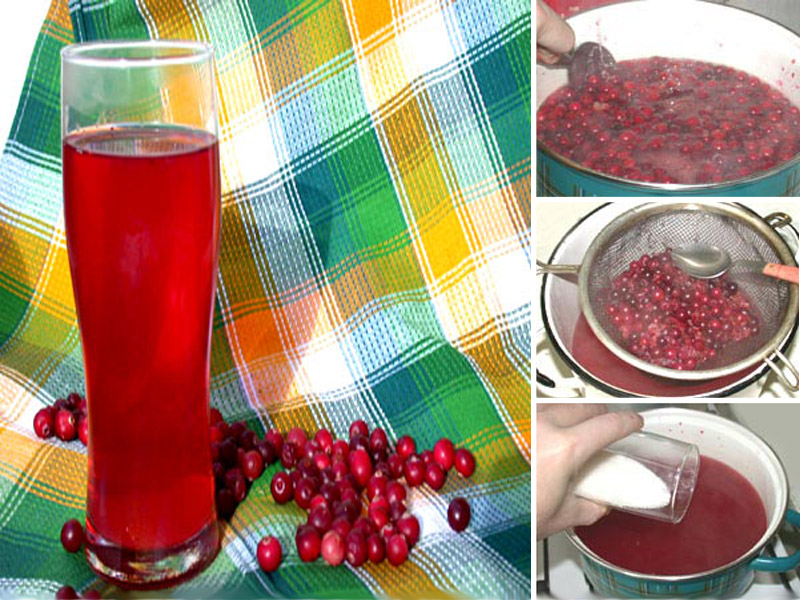 Клюквенный сок – 1 стакан клюквы 
отжать соковыжималкой или размять ягоды
Добавить 1 литр  кипяченой воды, 
И процедить через марлю
Выжимки залить горячей водой, 
сварить и  процедить.
В процеженный отвар 
добавить  ½ стакана сахара
Остудить
Влить сырой сок
Положить ломтики лимона.
Приготовление морса
КОМПОТ ИЗ БРУСНИКИ С ЯБЛОКАМИ.Русский  напиток.
Рецепт:
Технология приготовления.
300 г брусники, 
3-4 яблока, 
1,3 стакана сахара, 
5 стаканов воды.
Яблоки зимних сортов промыть, очистить, нарезать дольками, удалить из них сердцевину. 
Из отвара яблочной кожуры, сердцевины и сахара приготовить сироп. 
Сироп процедить, положить в него дольки яблок, довести его до кипения.
Добавить  моченую бруснику и охладить.
КИСЕЛЬ
КИСЕЛЬ КЛЮКВЕННЫЙ.Блюдо кухни православного поста.
Рецепт на 1  л воды: 
1-1,5 стакана клюквы,  
3 /4  стакана сахара, 
3 ст. ложки  крахмала.

Технология приготовления:
Клюкву перебрать, промыть, выжать из нее сок и убрать его в закрытой посуде в холодильник. 
Выжимки залить горячей водой, сварить, а затем процедить. 
Добавить в отвар сахар, довести до кипения и ввести при помешивании разведенный в холодной воде крахмал. 
Снова довести до кипения, снять кастрюлю с огня, добавить отжатый сок.
Кисель размешать.
Клюква в сахаре
Рецепт:
1/2 килограмма клюквы; 
200 грамм сахарной пудры; 
белок двух-трех яиц; 
ванилин на кончике ножа.

Технология приготовления:
Ягоды клюквы вымыть и высушить на бумажных полотенцах.
 Каждую ягоду поочередно обвалять в белке и сахарной пудре. 
Подсушить на листках белой бумаги. Повторить эту процедуру несколько раз. 
Готовую клюкву в сахаре выложить на плоское блюдо.
Посуда для подачи напитков
Кувшин и бокалы.
Стекло.
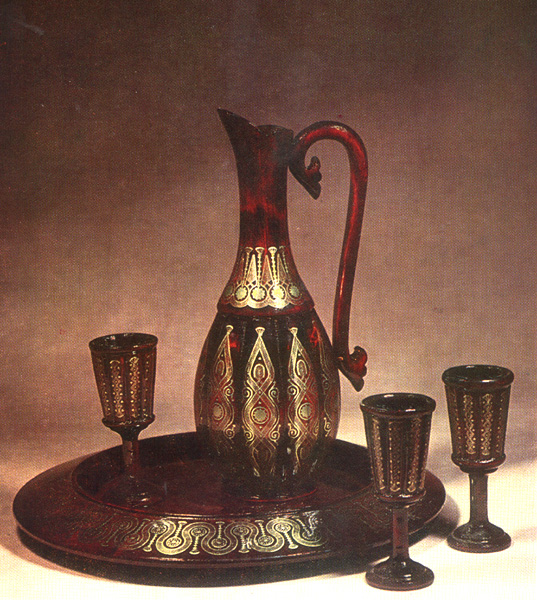 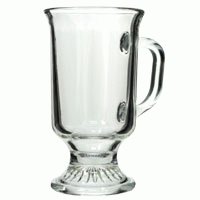 Деревянная посуда«Хохлома»